Välkomna
till tillfälle 15
1
Dialektik
“plocka isär”
Dialog mellan två eller flera perspektiv
Tes och en antites
Pol och en motpol
2
Det finns mer än ett sätt att se på en situation och att lösa en situation
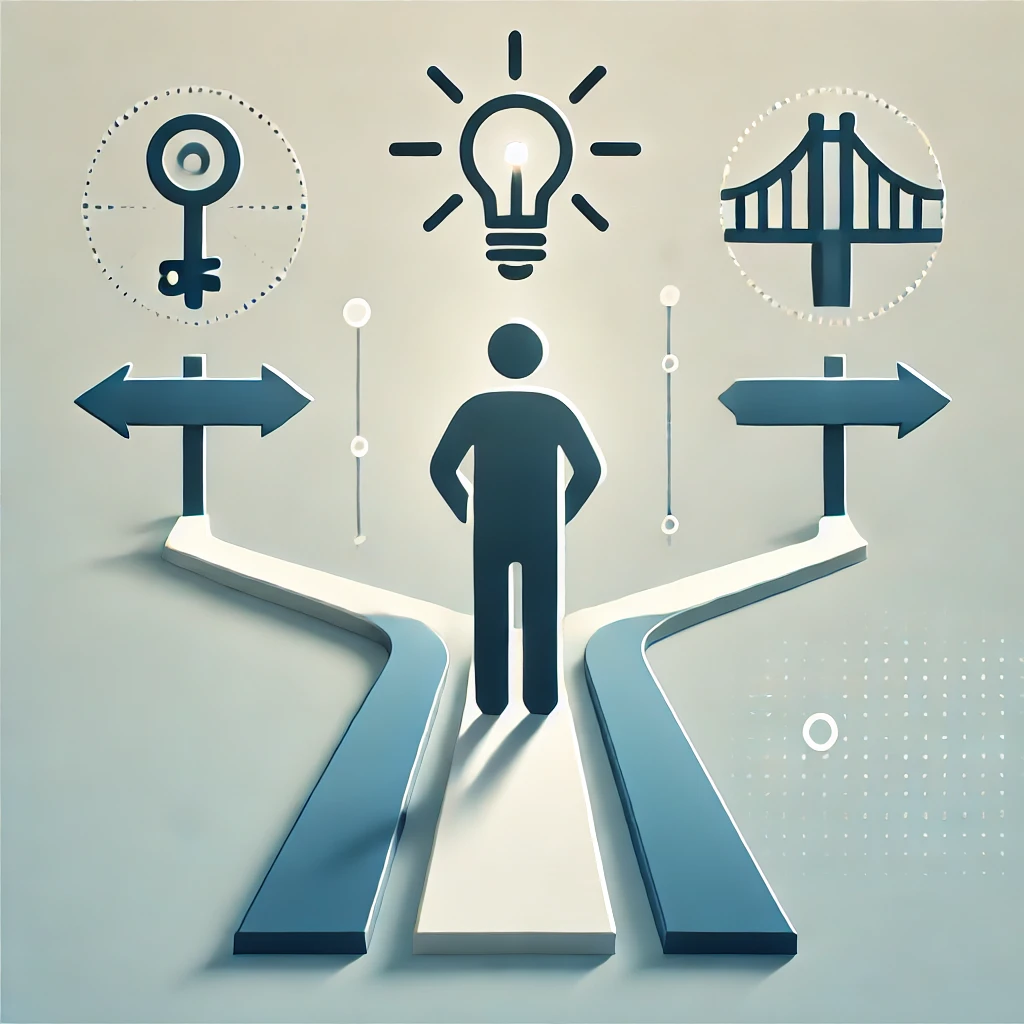 3
två saker som ser ut som motsatser kan vara sanna
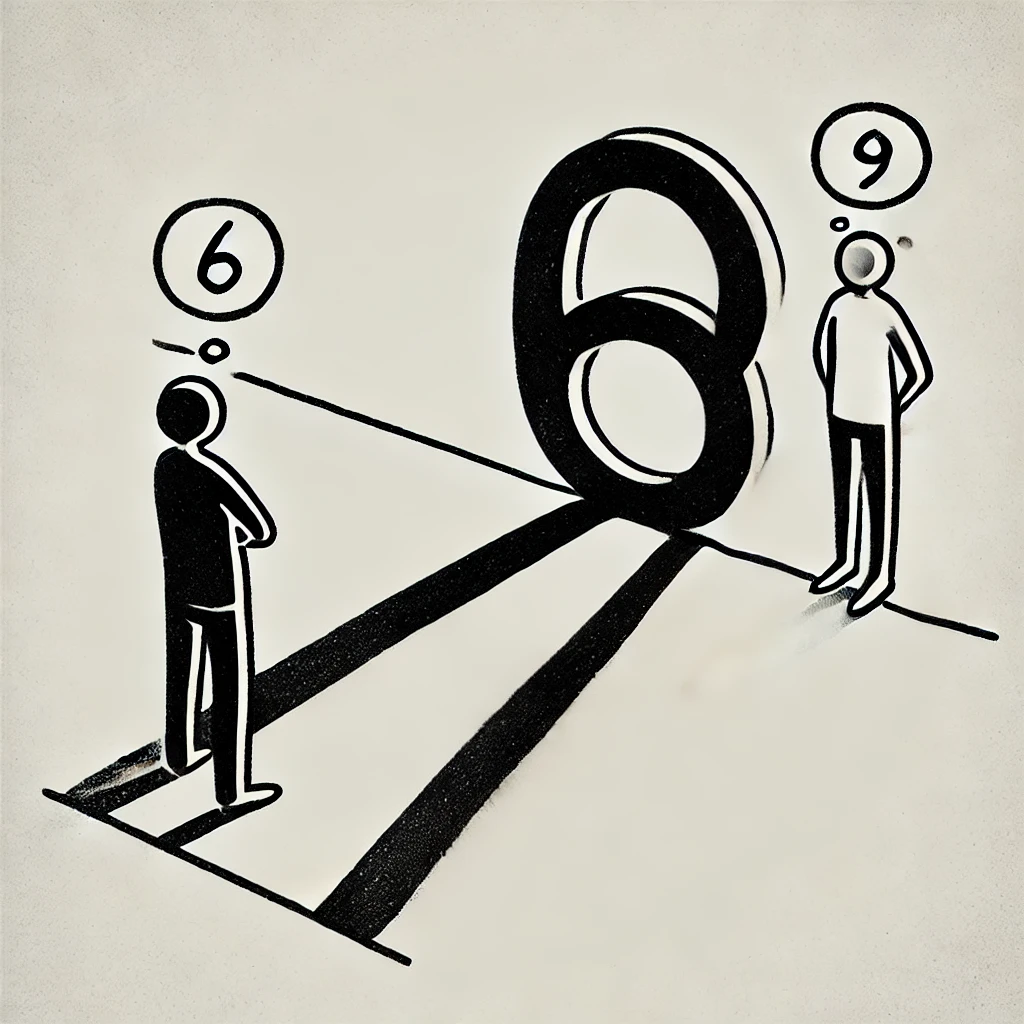 4
två motsatser som kan vara sanna
Jag försöker mitt bästa 		och 		jag behöver göra bättre
Jag saknar dig 			och 		jag behöver mitt utrymme
Jag accepterar			och 		jag behöver fortsätta förändras
Jag vill inte gå till skolan		och 		jag vill gå till skolan
Jag vill träffa min mamma 		och 		jag vill inte se henne mer
Jag vill bli bättre 			och 		jag skiter i allt
Jag har det svårt 			och 		jag ska fortsätta försöka
5
Det finns ett samband mellan allt och alla
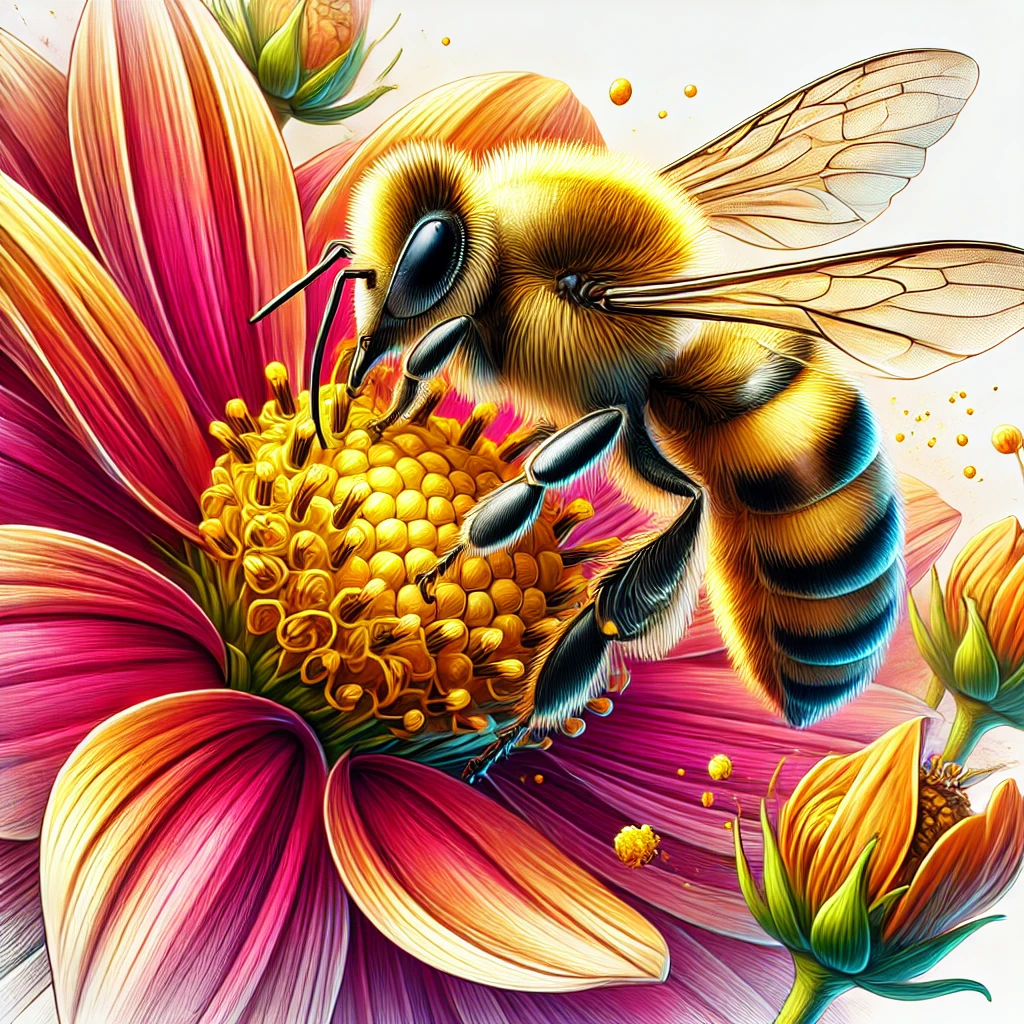 6
Förändring sker hela tiden - det som är sant idag kanske inte är det imorgon
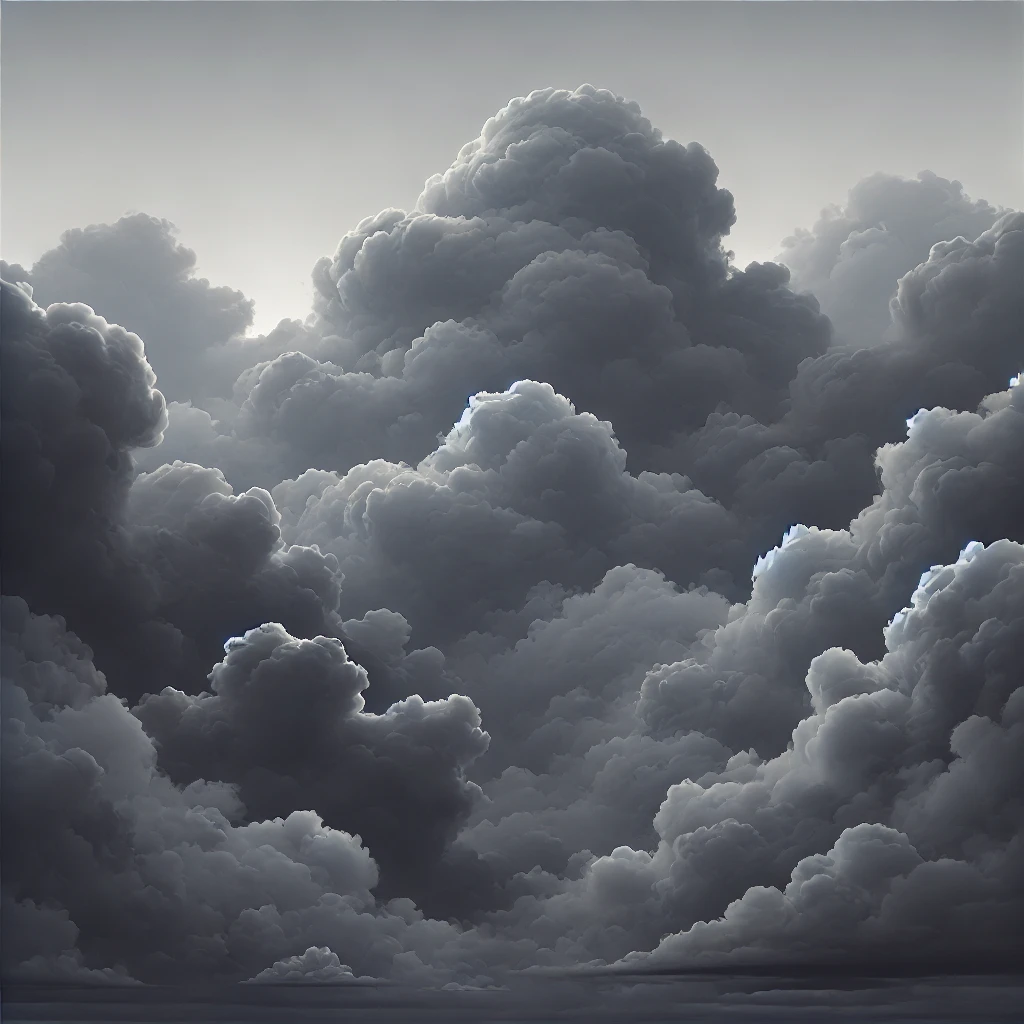 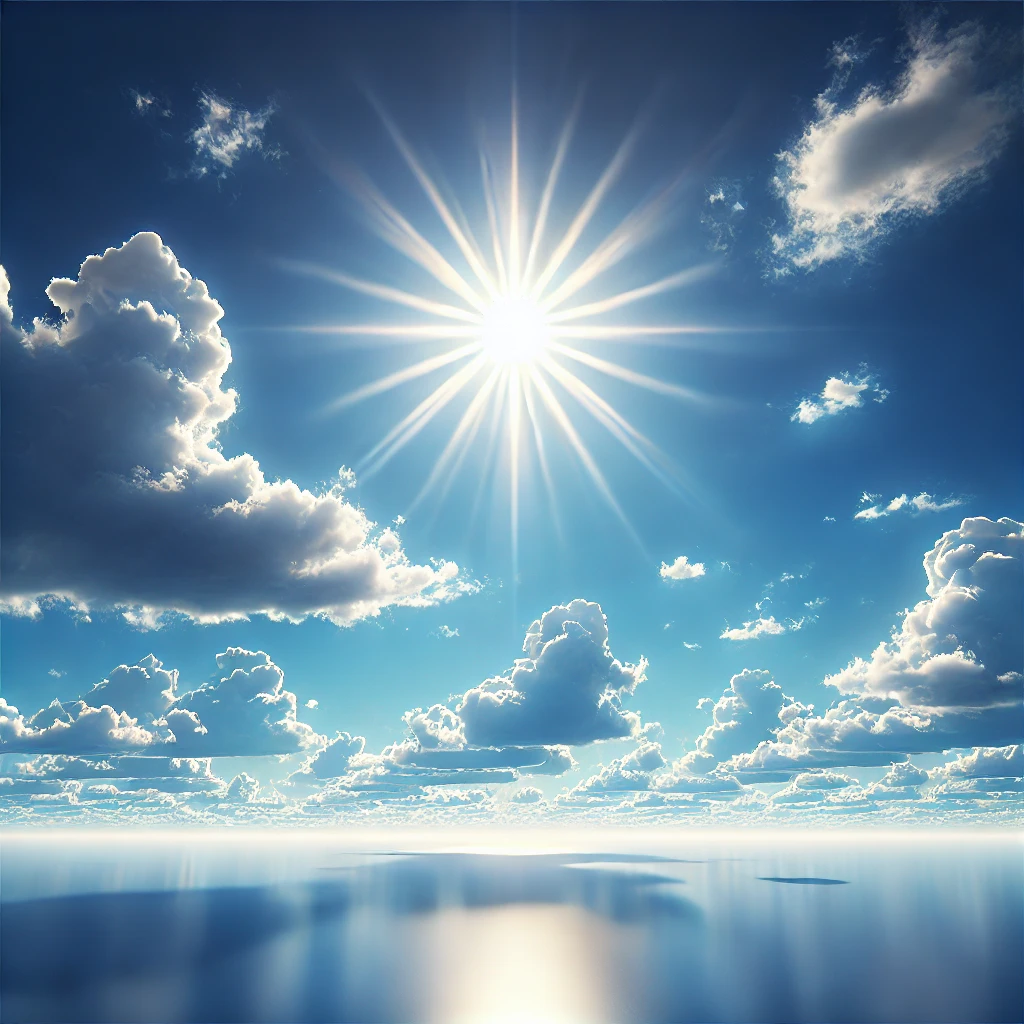 7
Den gyllene medelvägen:

att hitta balans mellan acceptans och förändring
att hitta balans mellan ytterligheter
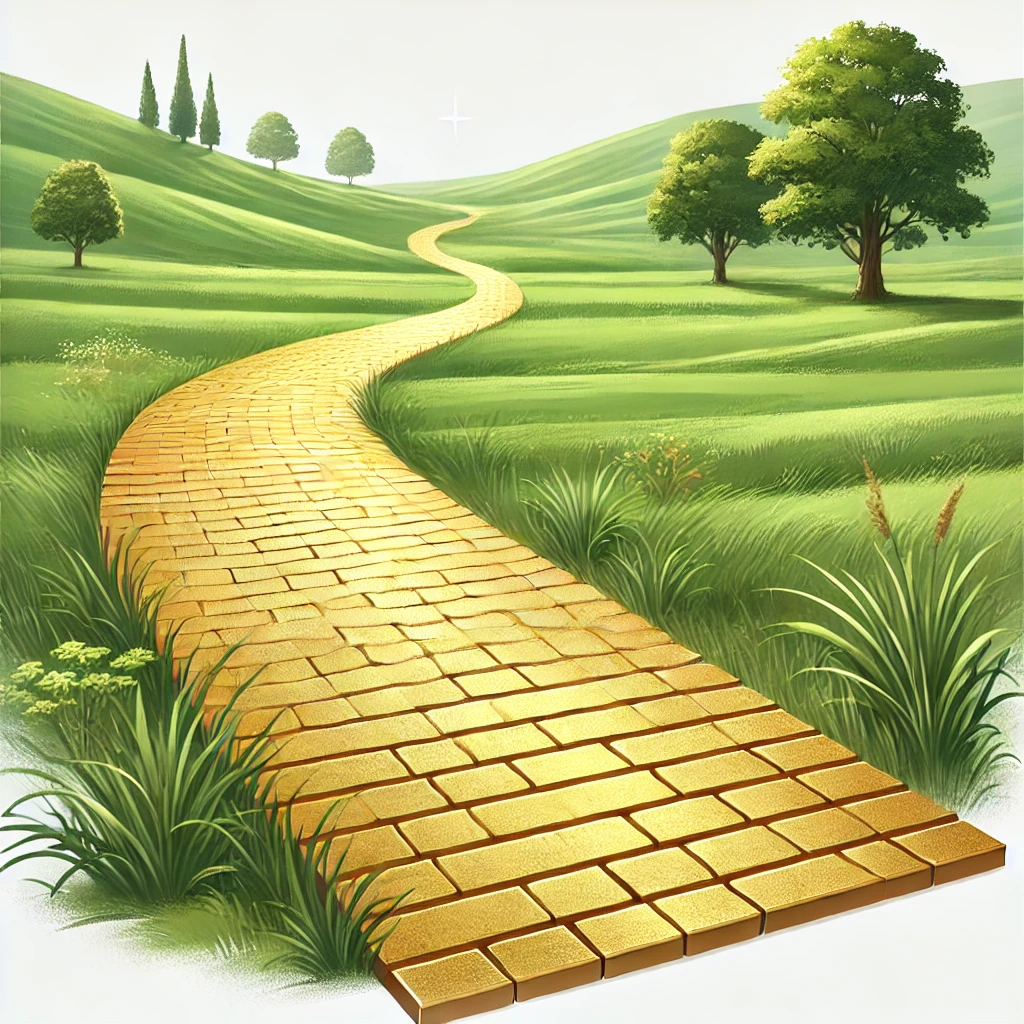 8